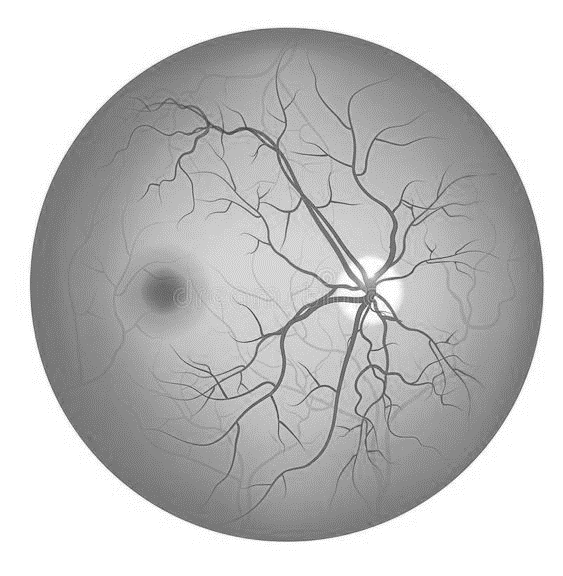 Smartphone-based Retinal Imager for Self-Monitoring of Diabetic Retinopathy
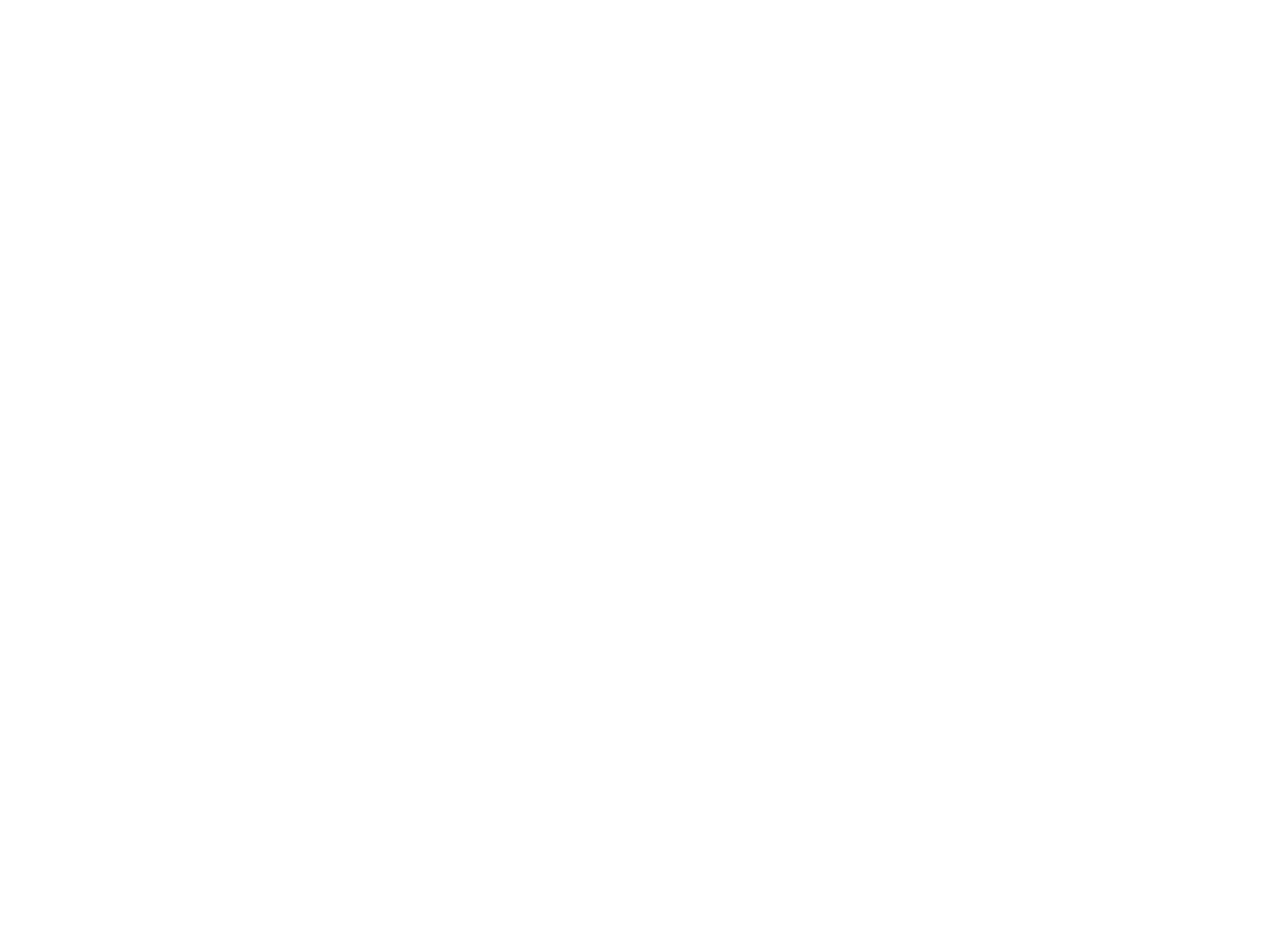 X   THE PLACE OF USEFUL LEARNING
Keely Shand1, Jamie Thomson2, Sam Philip3, Jan Boers2, Mario Ettore Giardini1



1 University of Strathclyde, Glasgow
2 IDCP Scotland Ltd
3 NHS Grampian & University of Aberdeen
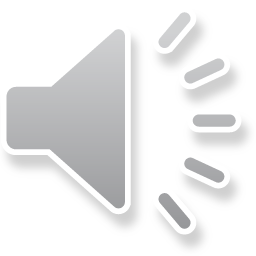 Funded by: University of Strathclyde (SRSS REA programme) and IDCP Scotland Ltd.
1
[Speaker Notes: -name 
-title 
- funders]
Diabetic Retinopathy
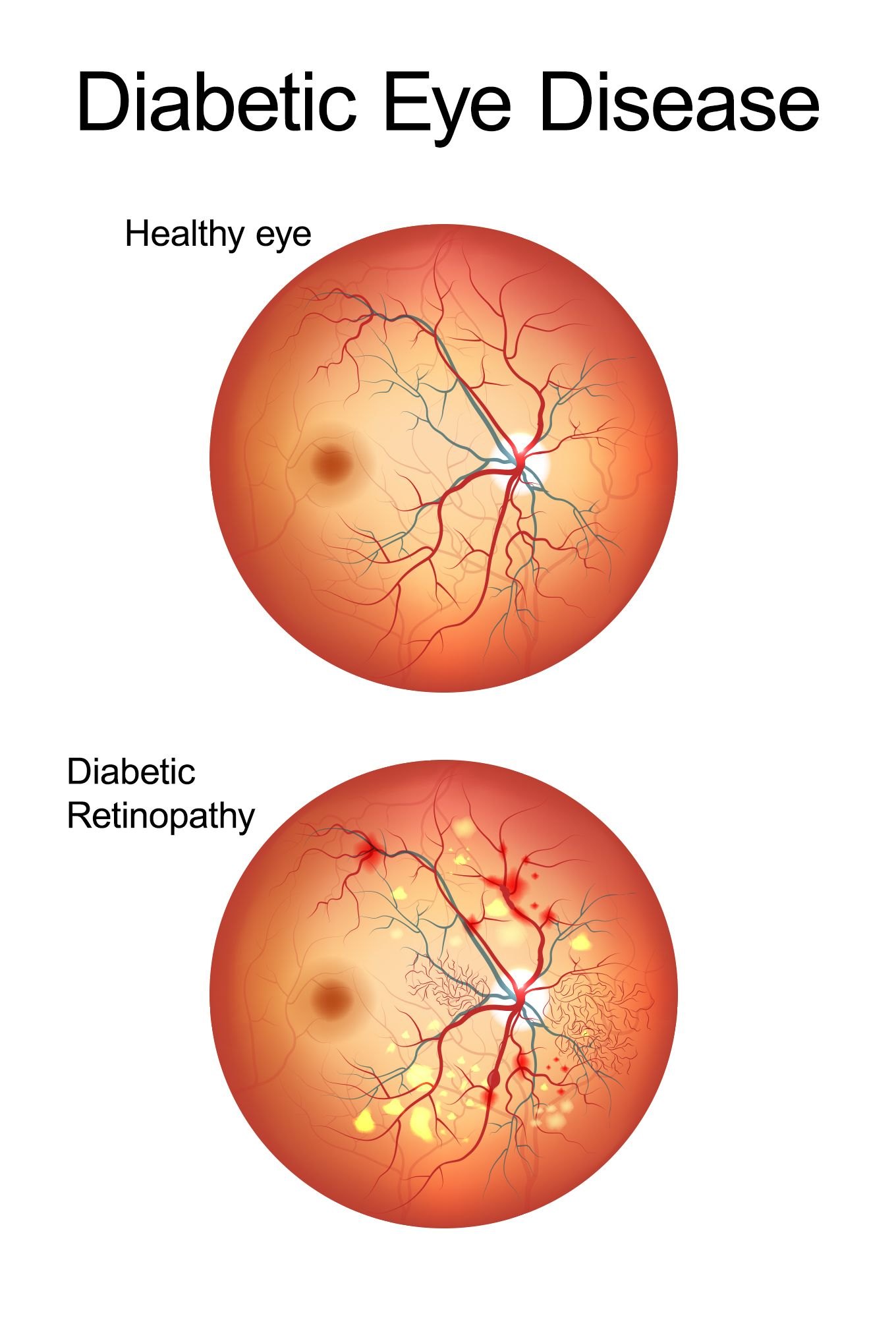 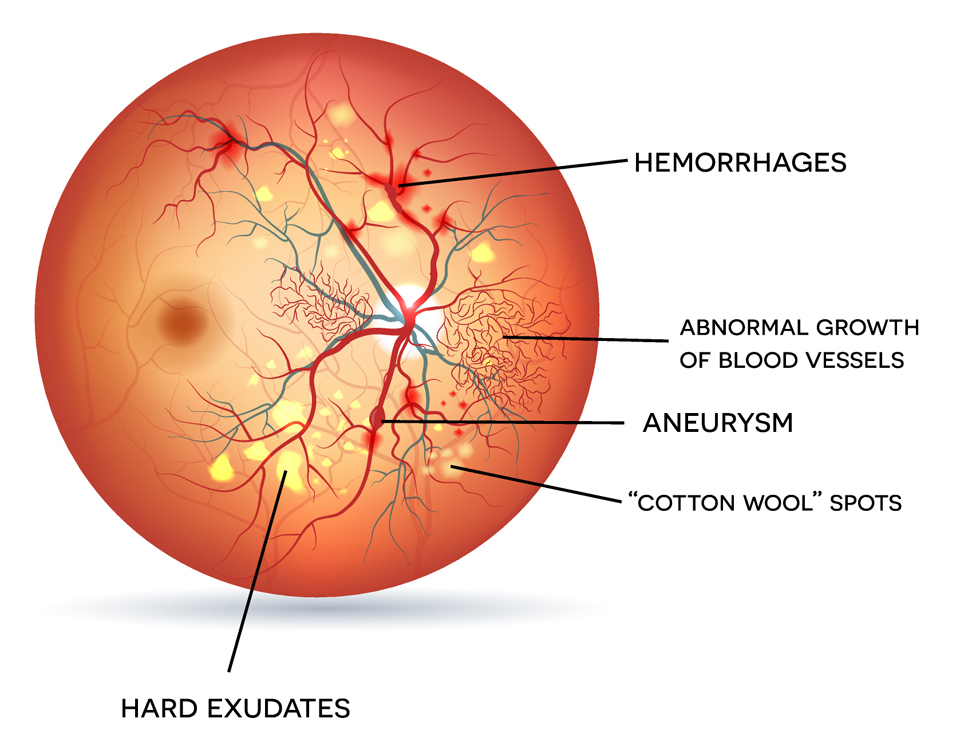 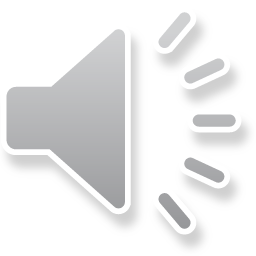 Fig 1. Healthy Retina (left) and Retina with Diabetic Retinopathy (right). Adapted from Diabetic retinopathy stock illustration by TefiM, 2017, iStock. Retrieved from https://www.istockphoto.com/vector/diabetic-retinopathy-gm653408680-118803049.
[Speaker Notes: -422 million people live with diabetes 
- all a risk of complication DR
- if left undiagnosed and un treated – can cause irreversible vision loss]
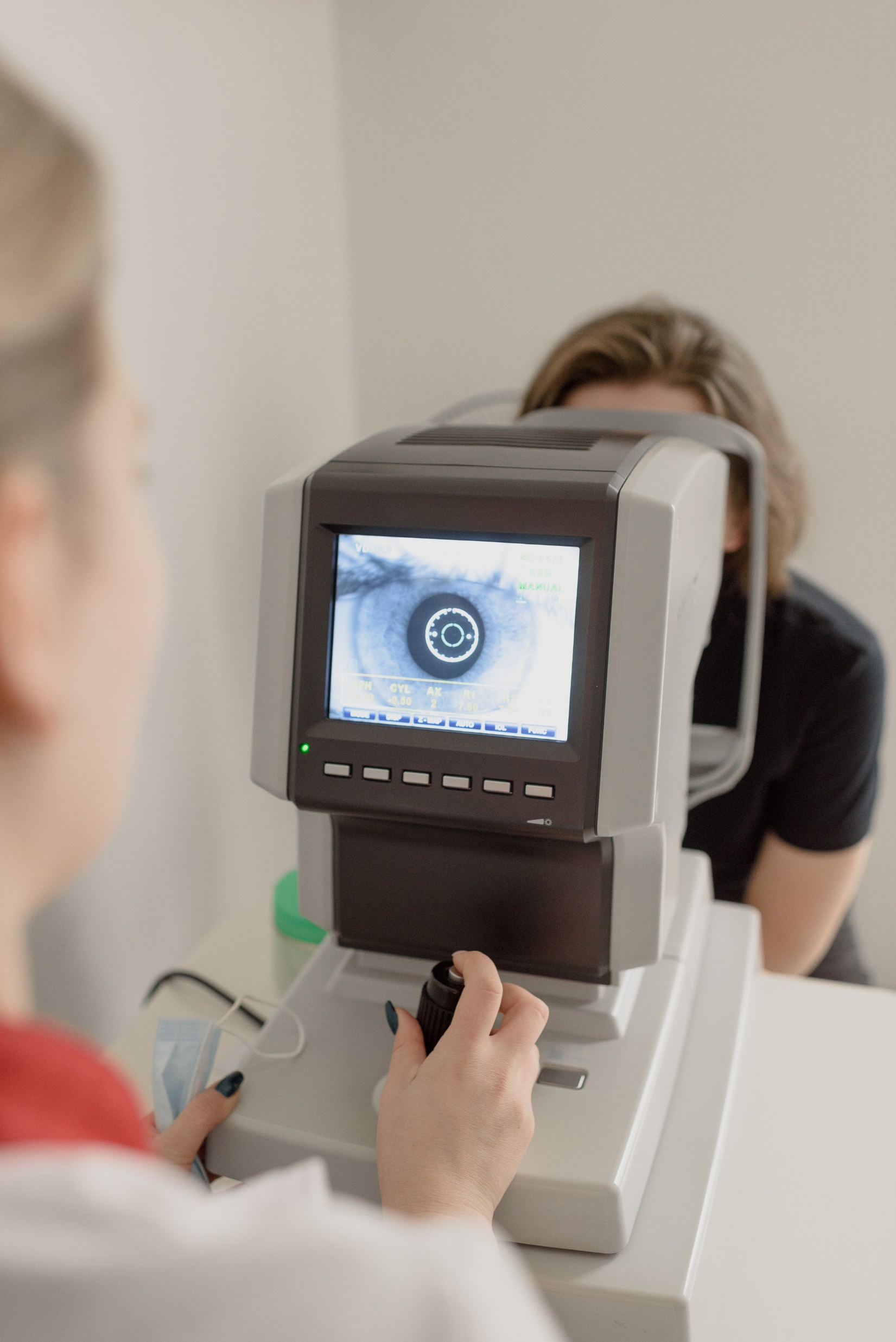 Screening Compliance is LOW
Bulky 
& 
Expensive
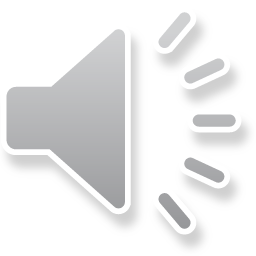 Fig 2. Screening for Diabetic Retinopathy using a fundus camera. Adapted from Retinal exam stock photo by propeller, 2014, iStock. Retrieved from https://www.istockphoto.com/photo/retinal-exam-gm513445279-47247118?phrase=fundus+camera.
[Speaker Notes: - regular screenings
- using a fundus camera 
- compliance is low 
- due to the inconvenience 
- work is going into address this bring the screening closer to home
- but fundus cameras are v bulky and expensive]
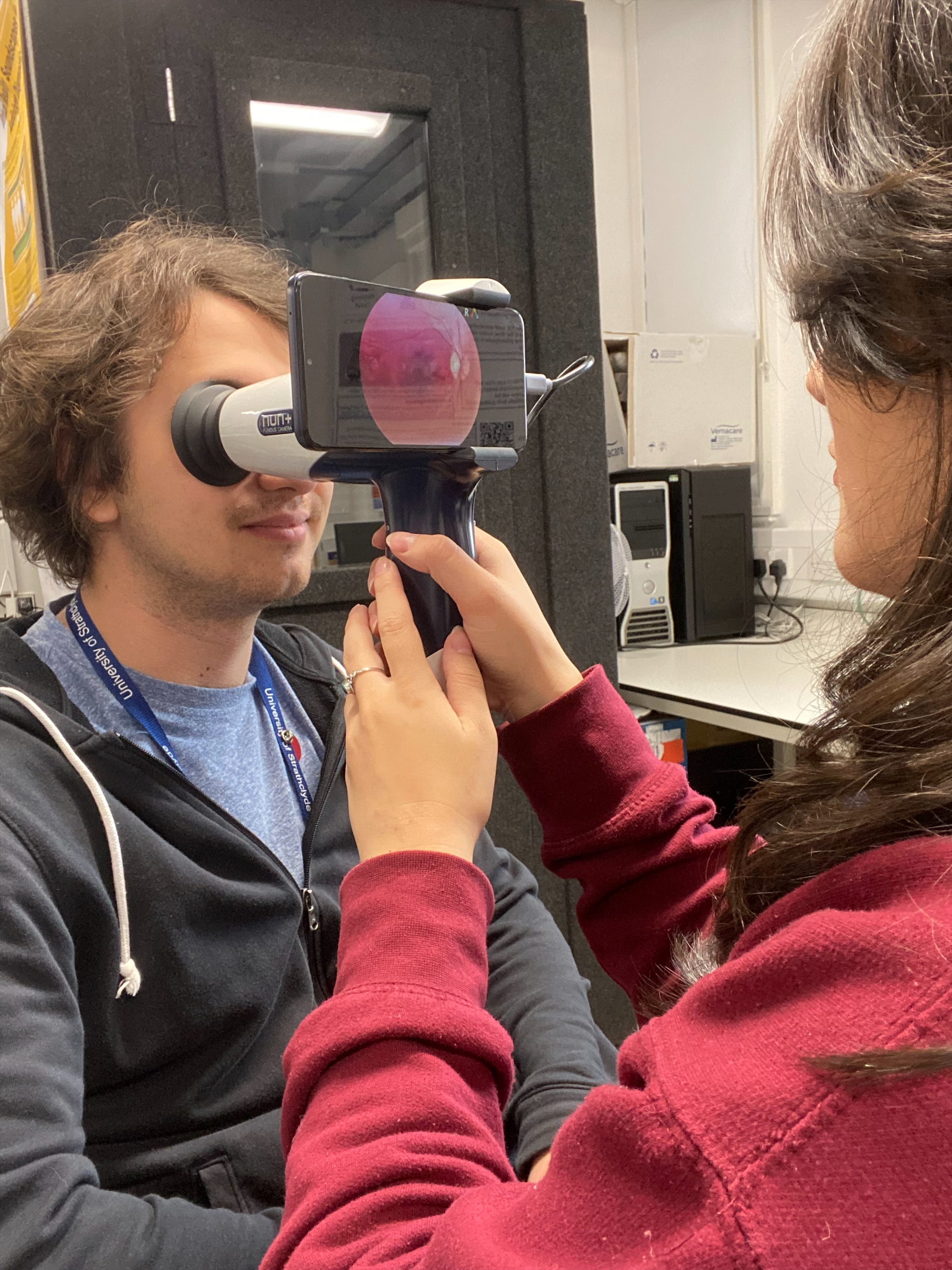 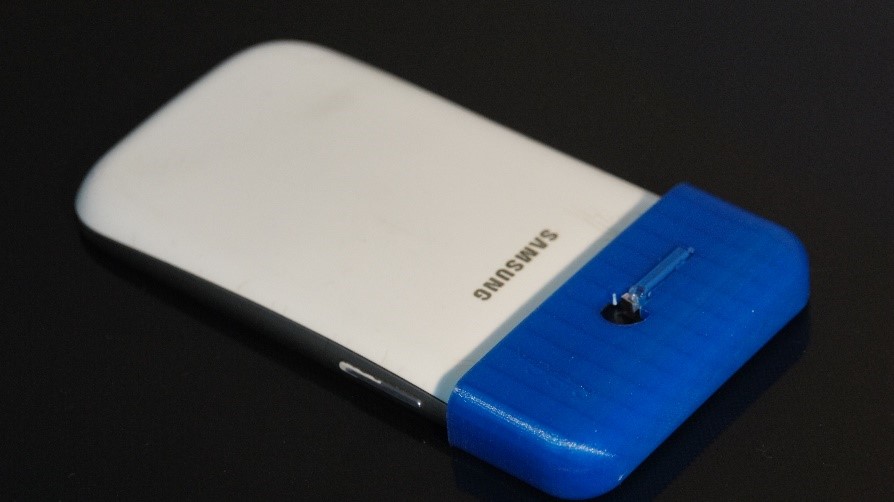 Fig 4. Peek Vision Smartphone-based retinal Imager
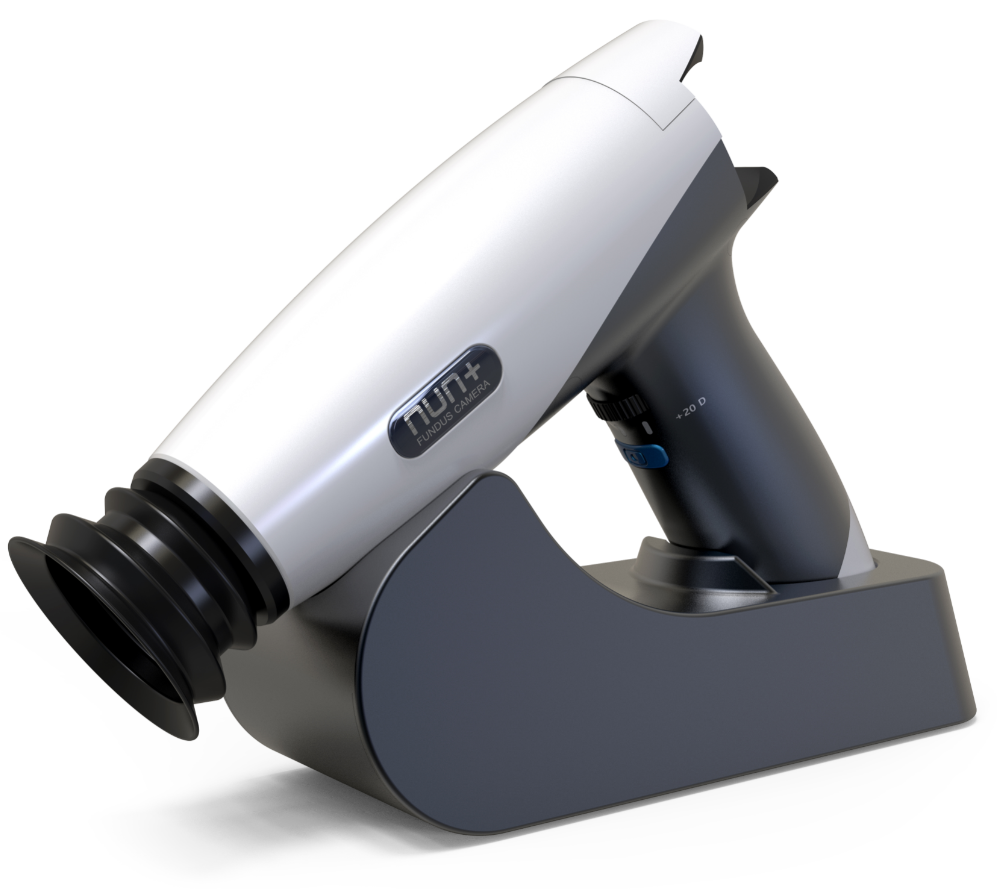 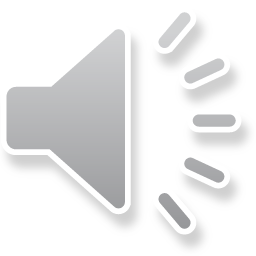 Fig 5. Nun+ Smartphone-based retinal Imager
Fig 6. Nun+ being used to take a Retinal Image, requires an operator.
[Speaker Notes: -therefore research has gone into developing portable fundus camera or retina imagers
With many do this by creating adapters for smartphones
- however these still require a skilled operator to take the images]
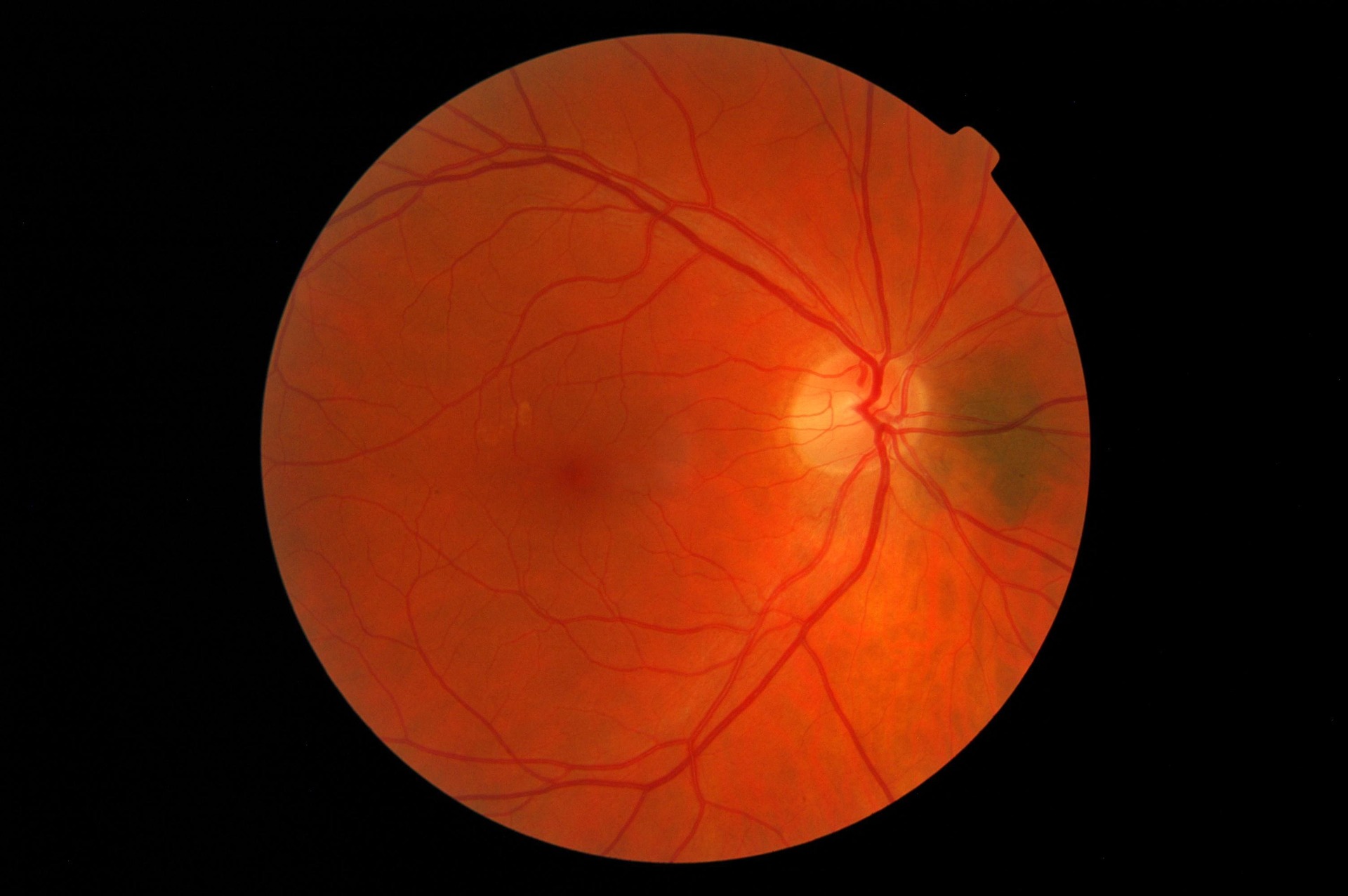 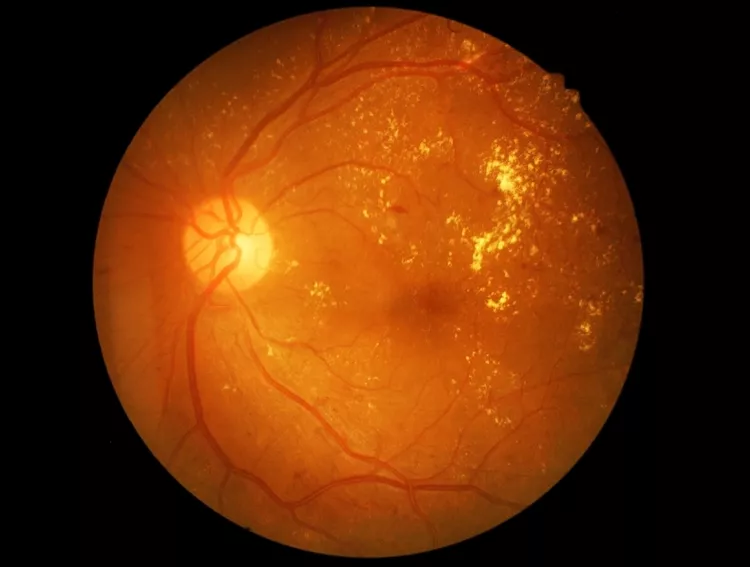 Aim
Create a novel smartphone-based retinal imager specifically for self-imaging.
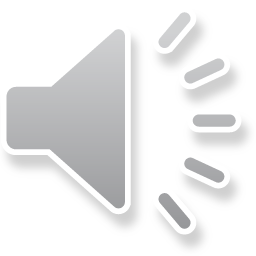 Fig  7. Retinal Image of Diabetic Retinopathy. Adapted from Retina of diabetic - diabetic retinophaty stock photo by  memorisz, 2014, iStock. Retrieved from https://www.istockphoto.com/photo/retina-of-diabetic-diabetic-retinophaty-gm509686269-45975672?phrase=diabetic+retinopathy&searchscope=image%2Cfilm.
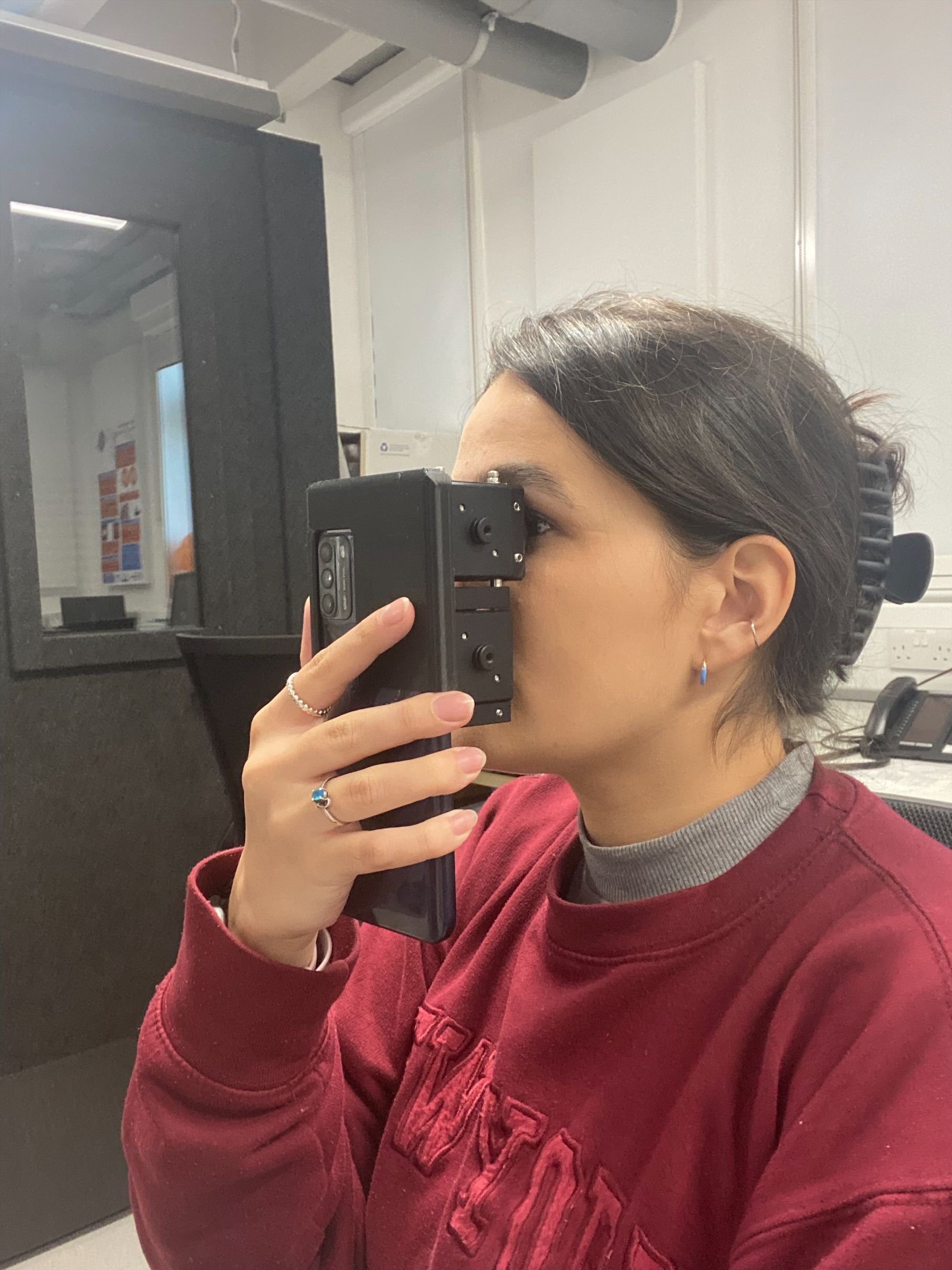 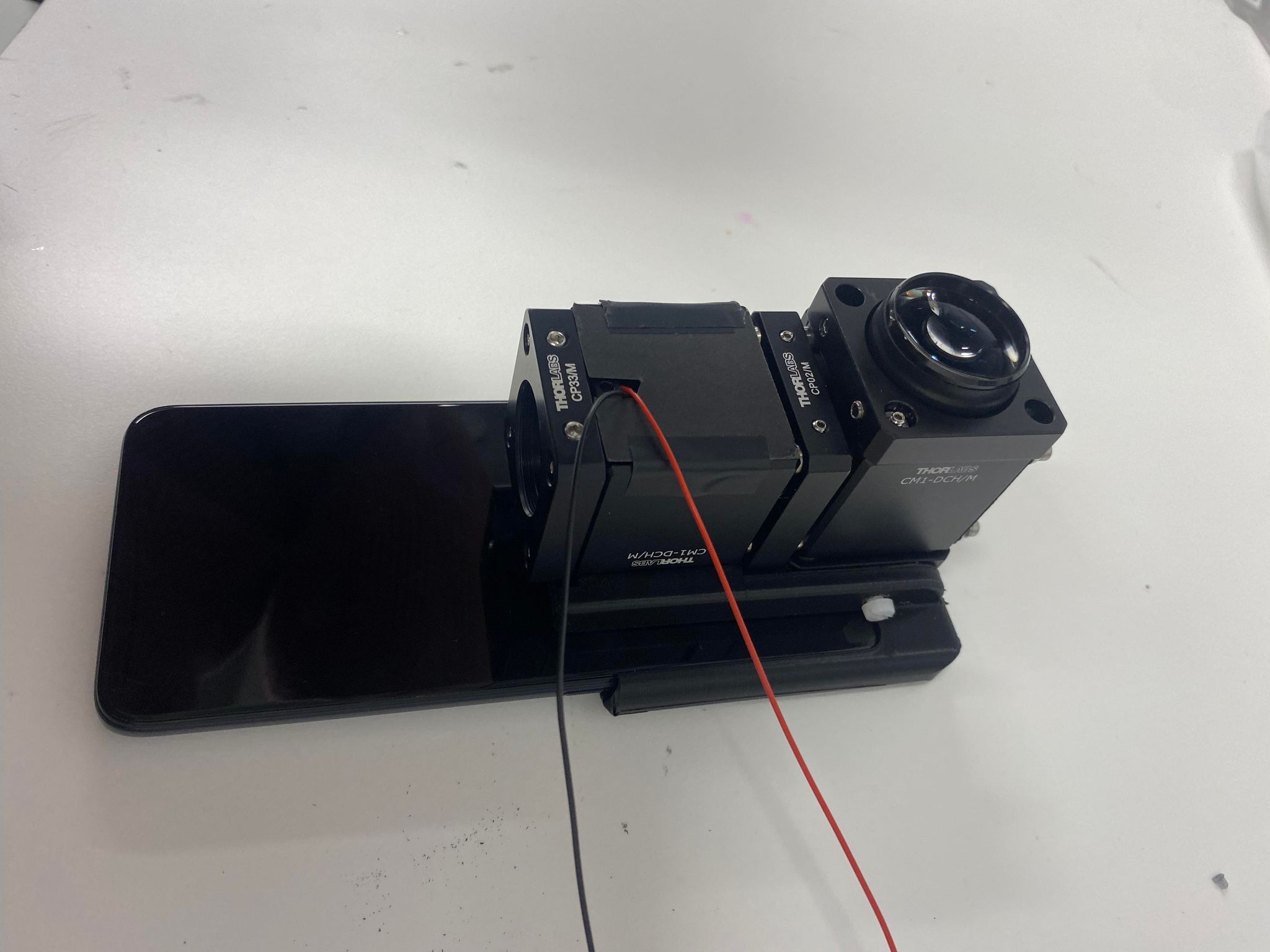 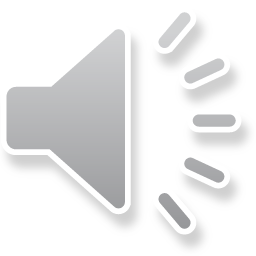 Fig 8. Self-Operated Retina Imager being used by the subject.
Fig 9. Self-Operated Retina Imager using a Motorola G50.
[Speaker Notes: - device is a adapter for a Motorola g50 
The imaging, fixation and illumination of the system is all co-axial 
- the imaging system minics a indirect ophthalmoscope using the phone’s front facing camera to capture the image
- a fixation system allows the patient to self-align thei eye to the camera 

- it is compact and easy to assemble]
With illumination
Without illumination
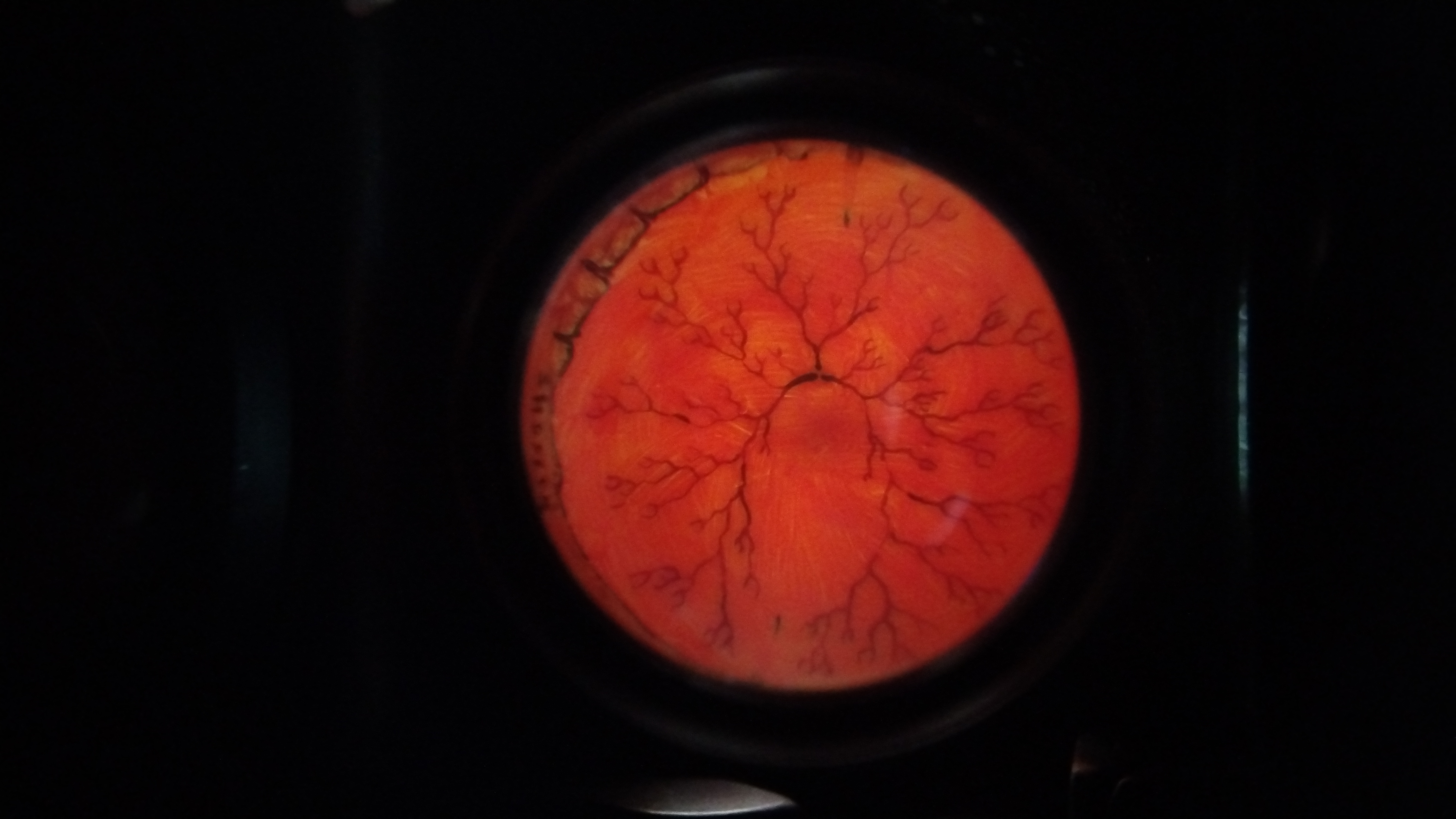 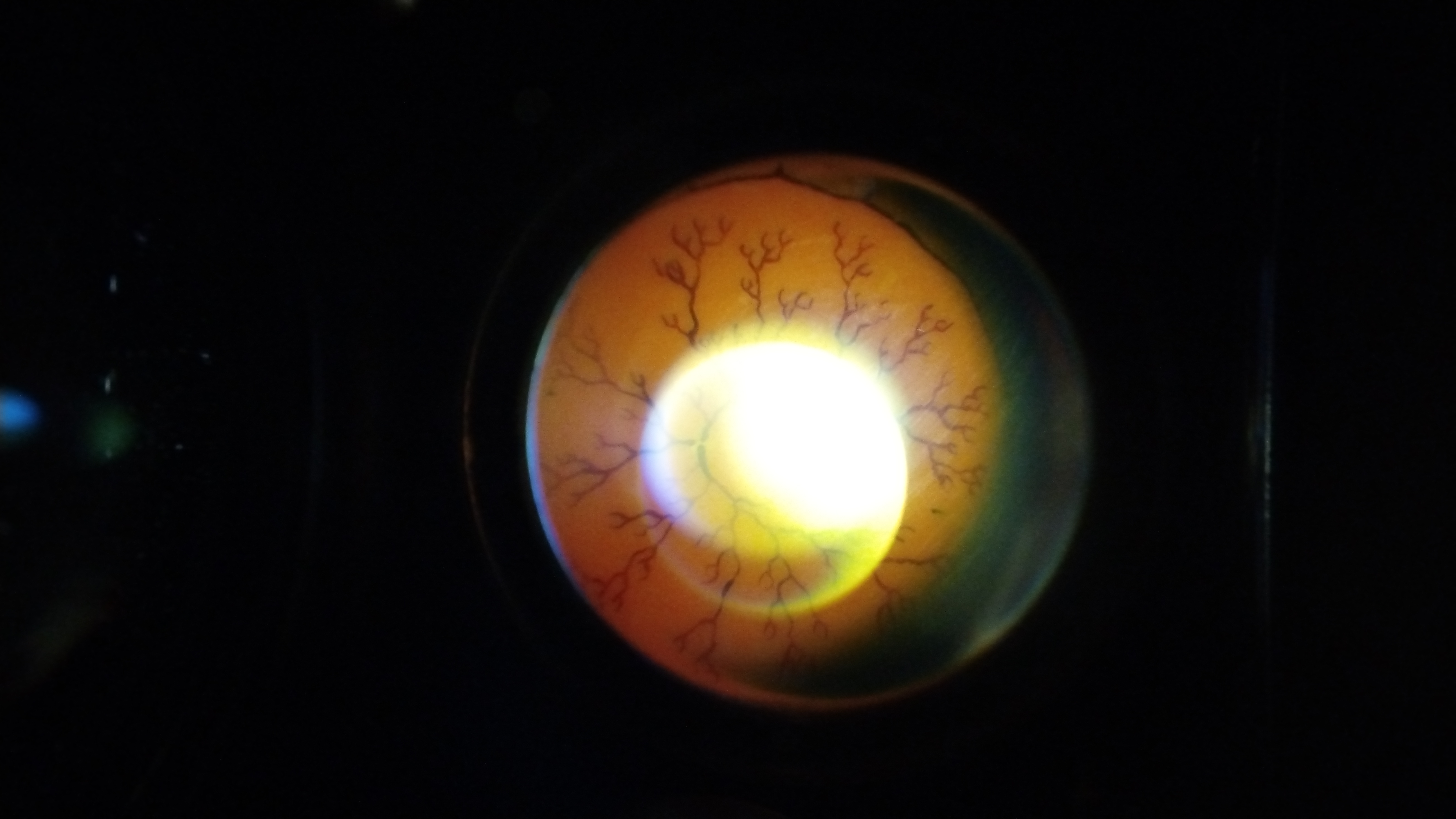 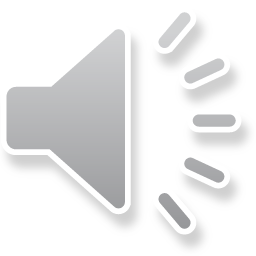 Fig 10. Images taken with the self-operated retinal imager on a translucent eye phantom A) without the illumination system B) with the illumination system
[Speaker Notes: - images using a translucent eye phantom 
- are In focus and evently illuminated 
- key landmarkds can be seen 
- rejection of reflection landmarks underway, which we think is cornealback reflection 

- we are currently redigning to address this 

- subjectively, the fixation system is effect, with the fixation points beind clearly identifiable]
Increase Rate of Diabetic Retinopathy Screening
Self-Operated, Retinal Imaging
Decrease the Risk of Irreversible Blindness
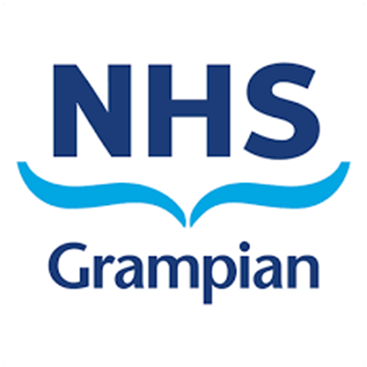 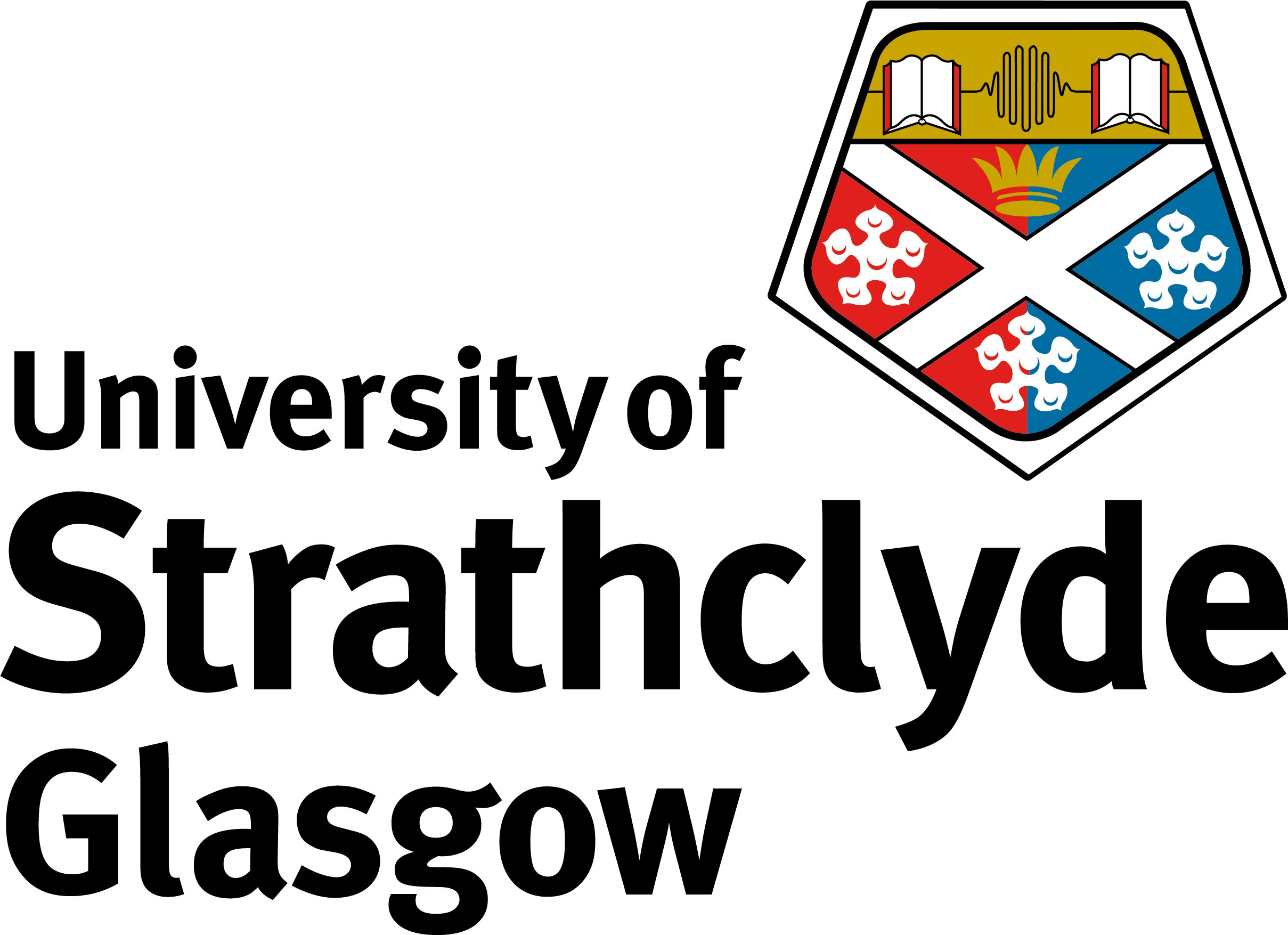 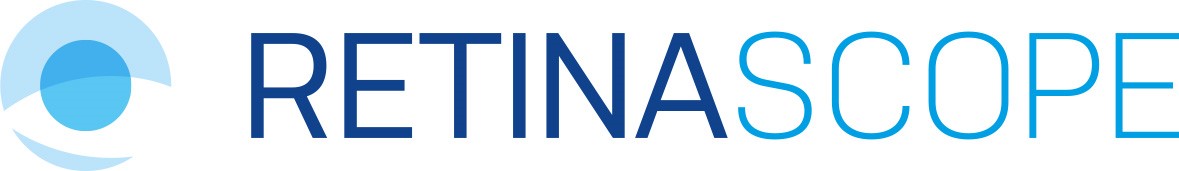 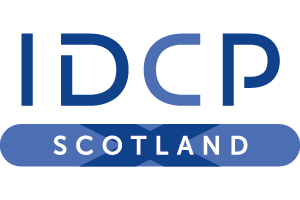 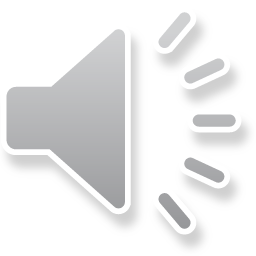 [Speaker Notes: As we continue redesigning the device we aim to create 

This will allow patients to perform a basic screening at home,

Which will allow us diagnose DR at its earlier stages and in turn….]
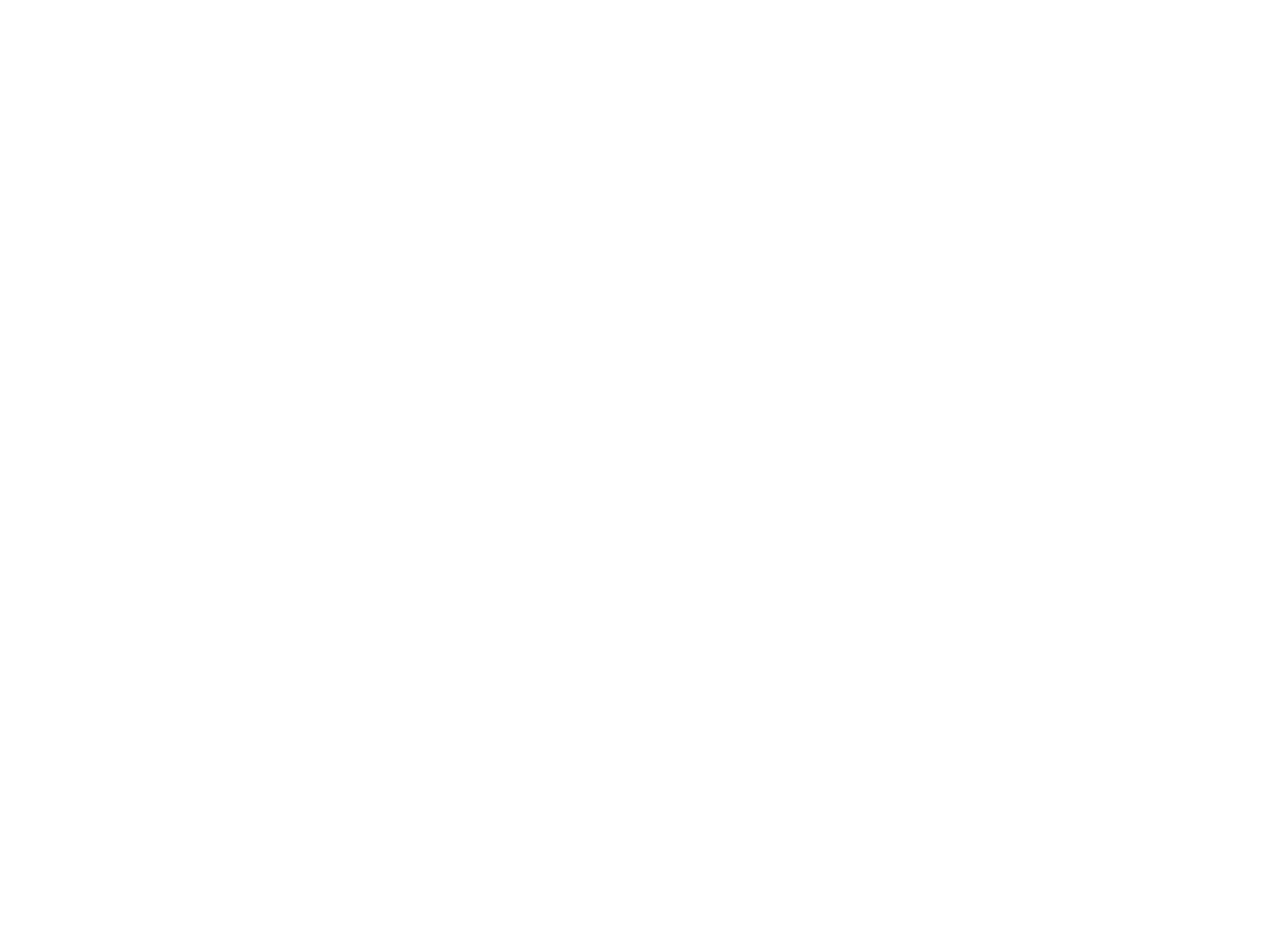 X   THE PLACE OF USEFUL LEARNING
9